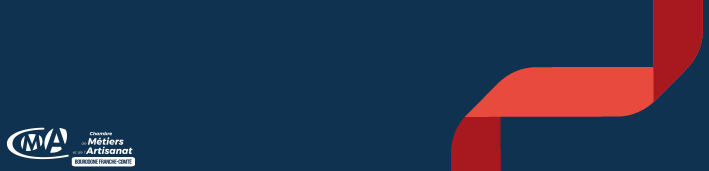 Nous recrutons !
Offre
d’emploi
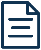 Vacataire 280 heures
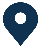 Besançon (25)
Un professeur de vente et management(H/F)
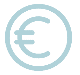 Salaire brut de 2255 € à négocier
Et si vous rejoigniez une structure régionale qui accompagne les artisans d’aujourd’hui et de demain ?

Administrée par des artisans élus et toujours au plus près de ses clients, la CMA Bourgogne Franche-Comté accompagne les entreprises artisanales tout au long de leur vie et agit pour que l’artisanat soit reconnu dans l’économie régionale et locale.
Description du poste
Sous l’autorité du directeur de la CMA Formation – site de Besançon, le professeur de vente et management (H/F) est responsable de la préparation et de l’animation des séquences pédagogiques.
Il sera en charge de l’enseignement des modules suivants :
BTS MCO – Bloc 1 : Développer la relation client et assurer la vente conseil
BTS NDRC – Bloc 1 : Relation client et négociation-vente
BTS NDRC – Bloc 3 : Relation client et animation de réseaux

 Relation client et vente : Maîtrise des techniques de vente et de négociation en BtoB et BtoC, gestion des objections, fidélisation et vente omnicanale.
 Prospection et développement commercial : Stratégies de prospection, gestion d’un portefeuille client, utilisation des outils CRM et digitalisation de la relation client.
 Gestion et management commercial : Pilotage de la performance commerciale (suivi des indicateurs, reporting), encadrement et animation d’une équipe commerciale, organisation de l’espace de vente.
 Animation et développement de réseaux : Développement et gestion d’un réseau de partenaires ou de vendeurs indépendants, mise en place de stratégies de commerce phygital.
Missions « formation »
Evaluer le travail de l’apprenant en cours de séquence pédagogique et en annotant les travaux,
Participer aux évaluations et examens,
Être garant du respect de la mise en œuvre de la certification qualité Qualiopi,
Assurer les échanges et la communication entre le centre de formation, l’entreprise et la famille,
Enseigner les cours précités à des classes de BTS,
Contribuer activement au fonctionnement et à la vie du centre de formation : tâches administratives et de concertation, réunions d’équipes, projets pédagogiques, promotion de l’alternance…
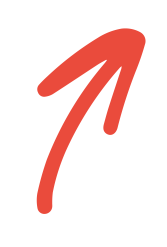 Le poste à pouvoir à compter du 01 septembre 2025 est basé à Besançon.07 heures par semaine les lundis et mardis sur 40 semaines de cours.
Profil candidat
	Bac +3 à +5 en commerce, gestion, markéting	Expérience professionnelle :
Expérience d’enseignement en BTS et ou BTS en alternance idéalement
Expérience en vente et négociation (commercial, négociateur, conseiller clientèle).
Expérience en management commercial (responsable de magasin, chef des ventes, animateur réseau).
Une expérience en enseignement ou en formation serait un atout, mais n’est pas obligatoire.
	
	Rémunération & avantages
	Salaire brut mensuel de 2255 € négociable, prise en compte de l’expérience possible. 

	Avantages : 13e mois, titres repas, mutuelle, prévoyance.
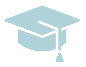 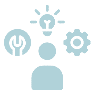 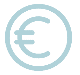 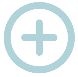 Prêt(e) à rejoindre l’équipe ?
Envoyez lettre de motivation + CV à
 recrutement@artisanat-bfc.fr
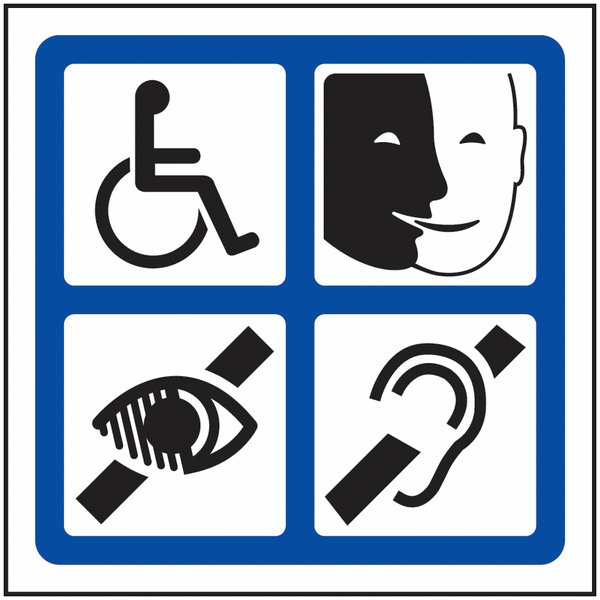 La CMA BFC est une structure handi-bienveillante qui favorise l’inclusion des travailleurs handicapés.